RE Knowledge Organiser
Term 4 – Christianity
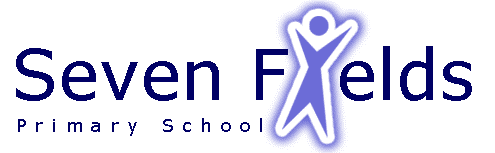 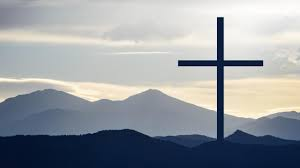 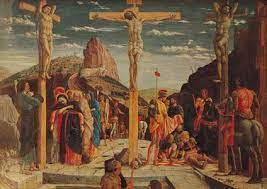 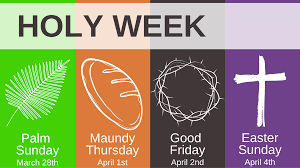